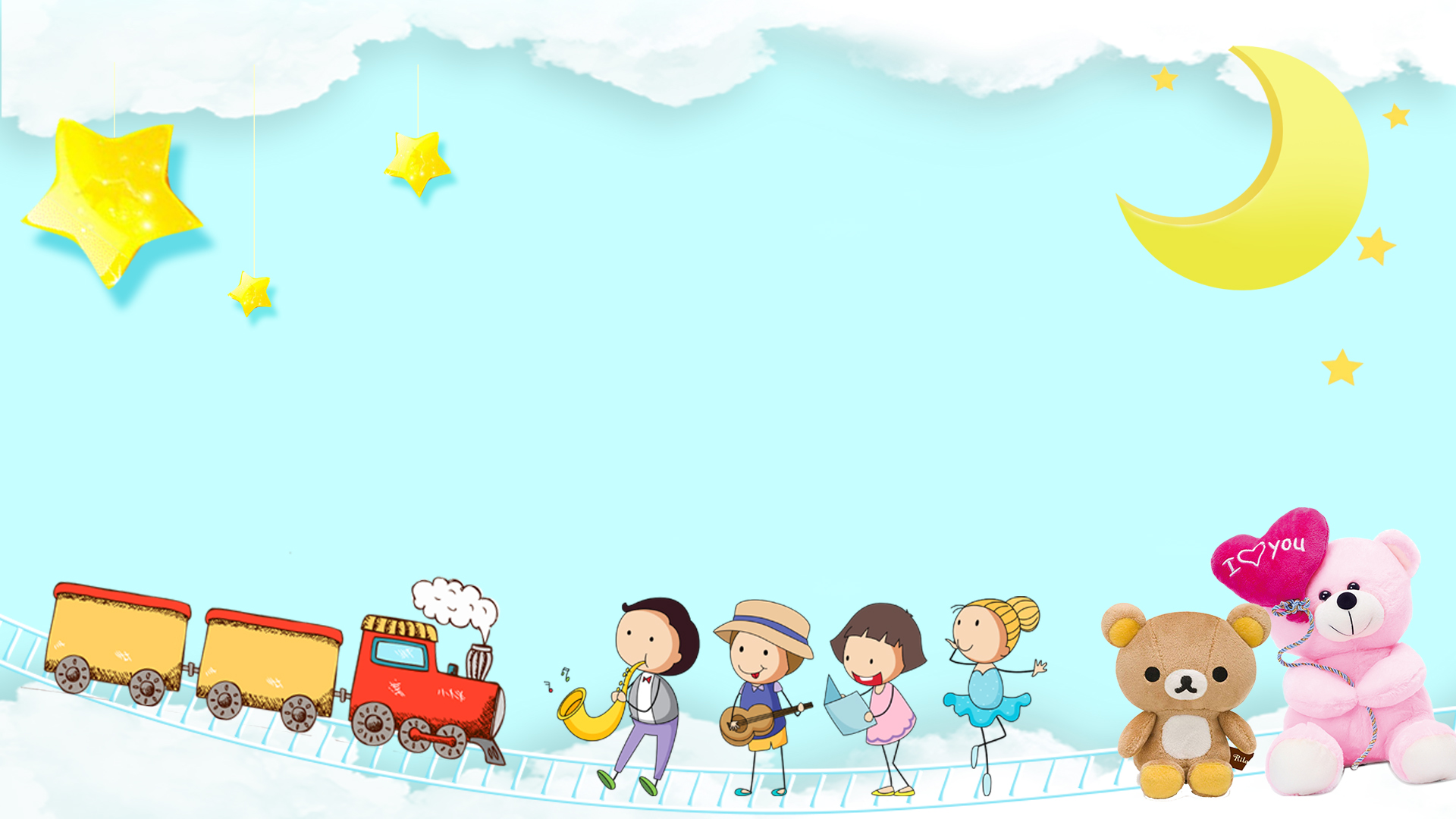 CHILDREN'S DAY
六一儿童节活动PPT
The user can demonstrate on a projector or computer, or print the presentation and make it into a film to be used in a wider field
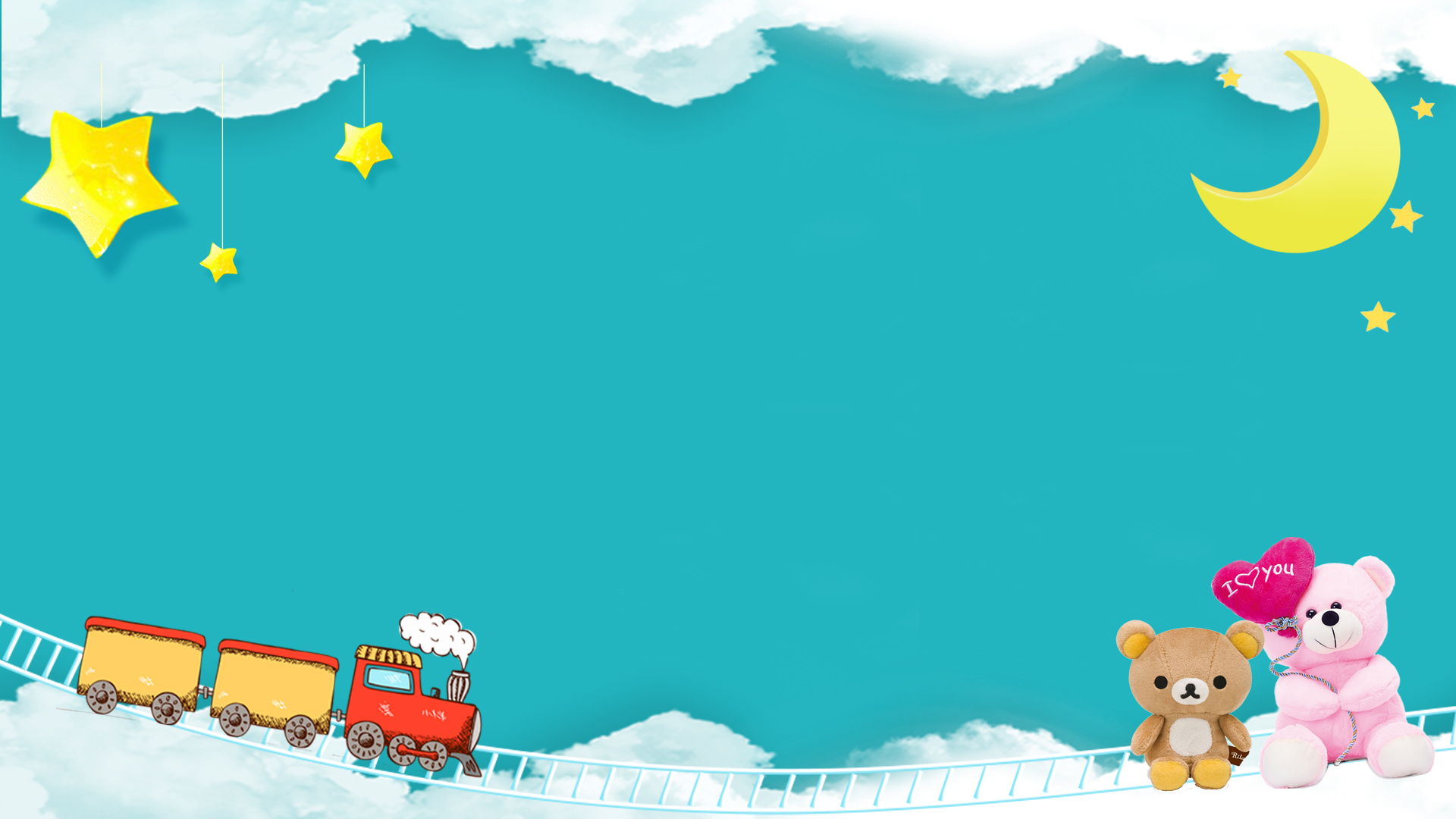 主目录
活动流程简介
ANNUAL WORK SUMMARY
活动细节管理
SUCCESSFUL PROJECT
01
03
活动执行保障
COMPLETION OF WORK
02
04
活动效果展望
NEXT YEAR WORK PLAN
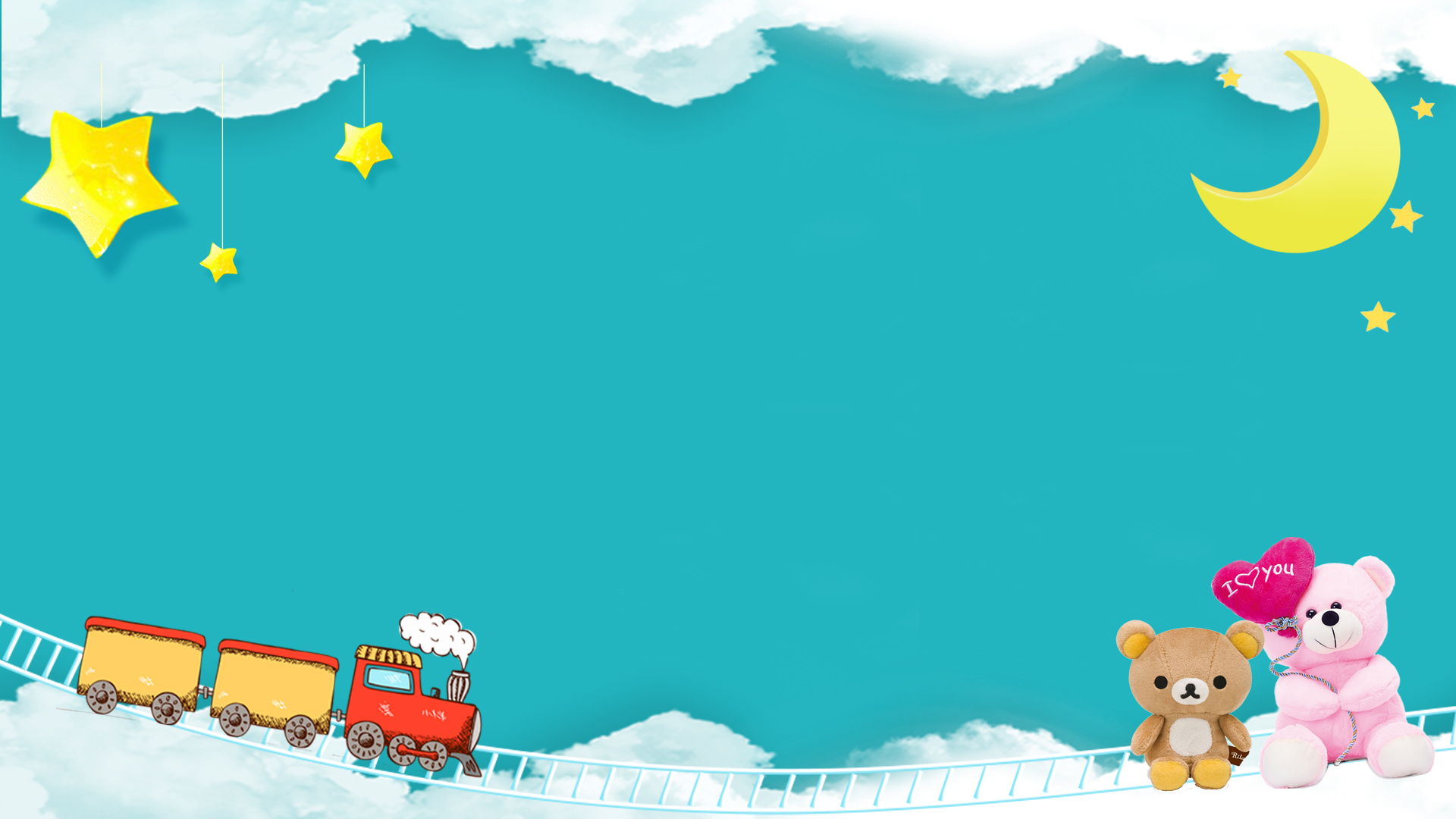 第一部分
活动流程简介
The user can demonstrate on a projector or computer, or print the presentation and make it into a film to be used in a wider field
活动流程简介
加入标题
点击此处更换文本编辑文字点击此处更换文本编辑文字点击此处更换文本编辑文字点击此处更换文本编辑文字
45%
点击此处更换文本编辑文字点击此处更换文本编辑文字点击此处更换文本编辑文字点击此处更换文本编辑文字
点击此处更换文本编辑文字点击此处更换文本编辑文字
点击此处更换文本编辑文字点击此处更换文本编辑文字
点击此处更换文本编辑文字点击此处更换文本编辑文字点击此处更换文本编辑文字点击此处更换文本编辑文字点击此处更换文本编辑文字
标题
点击此处更换文本编辑文字点击此处更换文本5
活动流程简介
您的内容打在这里，或者通过复制您的文本后，在此框中选择粘贴，并选择只保留文字。
您的内容打在这里，或者通过复制您的文本后，在此框中选择粘贴，并选择只保留文字。
您的内容打在这里，或者通过复制您的文本后，在此框中选择粘贴，并选择只保留文字。
活动流程简介
添加标题
添加标题
添加标题
添加标题
文本
文本
文本
文本
文本
文本
文本
文本
这里输入简单的文字概述
这里输入简单的文字概述这里输入简单字概述这里输入简单简单的文字概述这里输入简单的文字概述简单的文字概述这里输入简单的文字概述这里输入简单的文字概述这里输入简单的文字概述这里输入简单的文字概述这里输入这里输入简单的文字概述这里输入简单字概述这里输入简单的文字概述这里输入简单字概述这里输入简单简单的文字概述这里输入简单的文字概述简单的文字概述这里输入简单的文字概述这里输入简单的文字概述这里输入简单的文字概述这里输入简单的文字概述这里输入这里输入简单的文字概述这里输入简单字概述
这里输入简单的文字概述这里输入简单字概述这里输入简单简单的文字概述这里输入简单的文字概述简单的文字概述这里输入简单的文字概述这里输入简单的文字概述这里输入简单的文字概述这里输入简单的文字概述这里输入这里输入简单的文字概述这里输入简单字概述
添加
标题
活动流程简介
60%
1
请在此处输入详细的文字介绍信息和简介，表达图表的含义.表达图表的含义.
2
请在此处输入详细的文字介绍信息和简介，表达图表的含义.表达图表的含义.
85%
30%
3
请在此处输入详细的文字介绍信息和简介，表达图表的含义.表达图表的含义.
55%
4
请在此处输入详细的文字介绍信息和简介，表达图表的含义.表达图表的含义.
活动流程简介
75%
点击输入本栏的具体文字，简明扼要的说明分项内容，此为概念图解，请根据您的具体内容酌情修改
65%
点击输入本栏的具体文字，简明扼要的说明分项内容，此为概念图解，请根据您的具体内容酌情修改
55%
点击输入本栏的具体文字，简明扼要的说明分项内容，此为概念图解，请根据您的具体内容酌情修改
55%
点击输入本栏的具体文字，简明扼要的说明分项内容，此为概念图解，请根据您的具体内容酌情修改
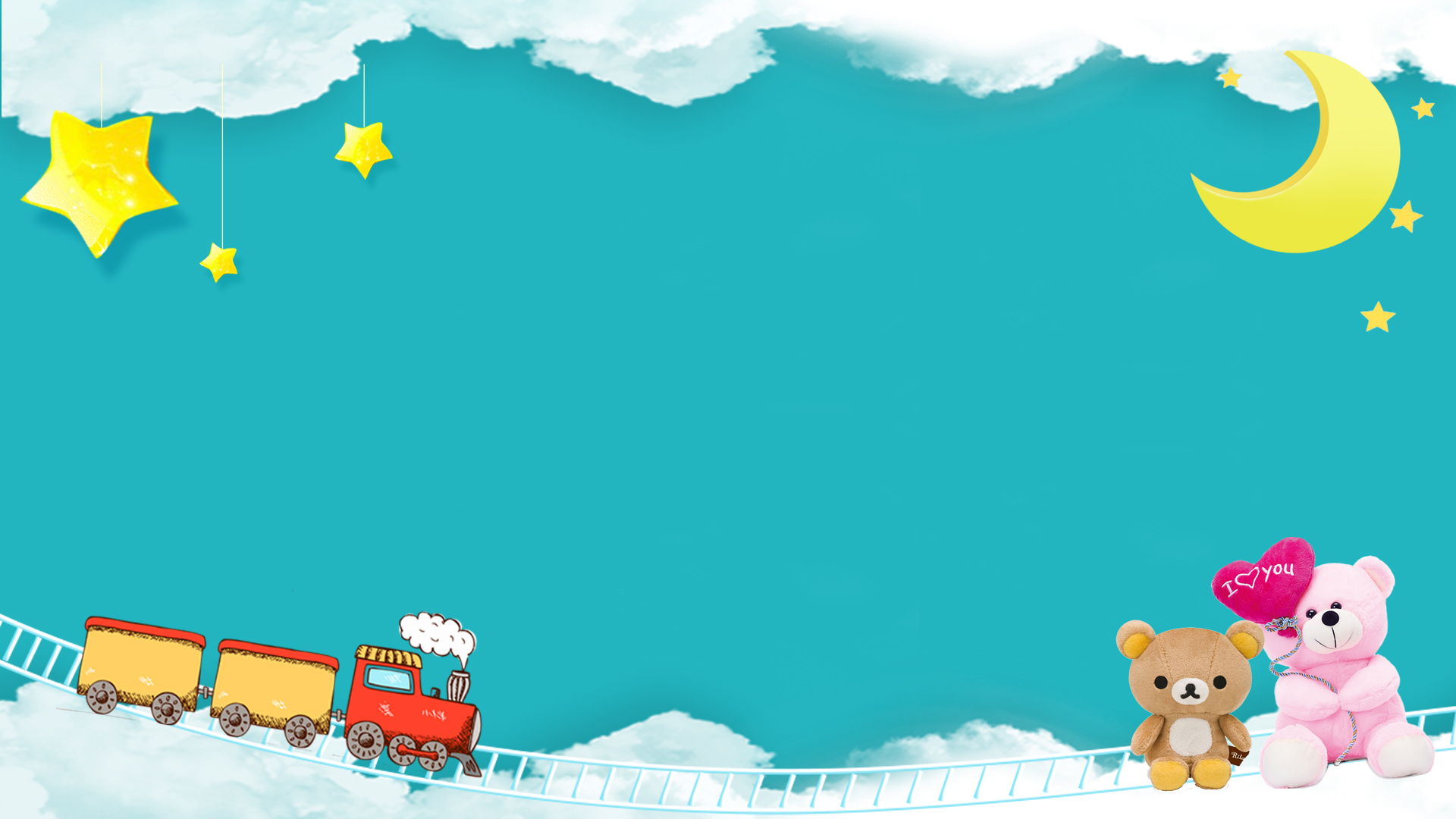 第二部分
活动执行保障
The user can demonstrate on a projector or computer, or print the presentation and make it into a film to be used in a wider field
活动执行保障
标题数字等都可以通过点击和重新输入进行更改，顶部“开始”面板中可以对字体、字号、颜色、行距等进行修改。建议正文14号字，1.3倍字间距。标题数字等都可以通过点击和重新输入进行更改.
标题数字等都可以通过点击和重新输入进行更改，顶部“开始”面板中可以对字体、字号、颜色、行距等进行修改。建议正文12号字，1.3倍字间距。
活动执行保障
加入标题
加入标题
加入标题
点击此处更换文本编辑文字
点击此处更换文本编辑文字
点击此处更换文本编辑文字
点击此处更换文本编辑文字
点击此处更换文本编辑文字
点击此处更换文本编辑文字
加入标题
加入标题
加入标题
点击此处更换文本编辑文字
点击此处更换文本编辑文字
点击此处更换文本编辑文字
点击此处更换文本编辑文字
点击此处更换文本编辑文字
点击此处更换文本编辑文字
活动执行保障
单击此处添加标题
单击此处添加标题
单击此处添加标题
谈判达成
交易
鼓舞、委任并
信任他人
取得成果
承担责任
您的内容打在这里，或者通过复制您的文本后，在此框中选择粘贴，并选择只保留文字。在此录入上述图表的综合描述说明，在此录入上述图表的综合描述说明您的内容打在这里，或者通过复制您的文本后，在此框中选择粘贴，并选择只保留文字。
您的内容打在这里，或者通过复制您的文本后，在此框中选择粘贴，并选择只保留文字。在此录入上述图表的综合描述说明，在此录入上述图表的综合描述说明您的内容打在这里，或者通过复制您的文本后，在此框中选择粘贴，并选择只保留文字。
您的内容打在这里，或者通过复制您的文本后，在此框中选择粘贴，并选择只保留文字。在此录入上述图表的综合描述说明，在此录入上述图表的综合描述说明您的内容打在这里，或者通过复制您的文本后，在此框中选择粘贴，并选择只保留文字。
活动执行保障
93%
点击此处更换文本编辑文字
点击此处更换文本编辑文字
82%
点击此处更换文本编辑文字
点击此处更换文本编辑文字
70%
点击此处更换文本编辑文字
点击此处更换文本编辑文字
55
70
85
40
60
80
点击此处更换文本编辑文字点击此处更换文本编辑文字点击此处更换文本编辑文字点击此处更换文本编辑文字
点击此处更换文本编辑文字点击此处更换文本编辑文字点击此处更换文本编辑文字点击此处更换文本编辑文字
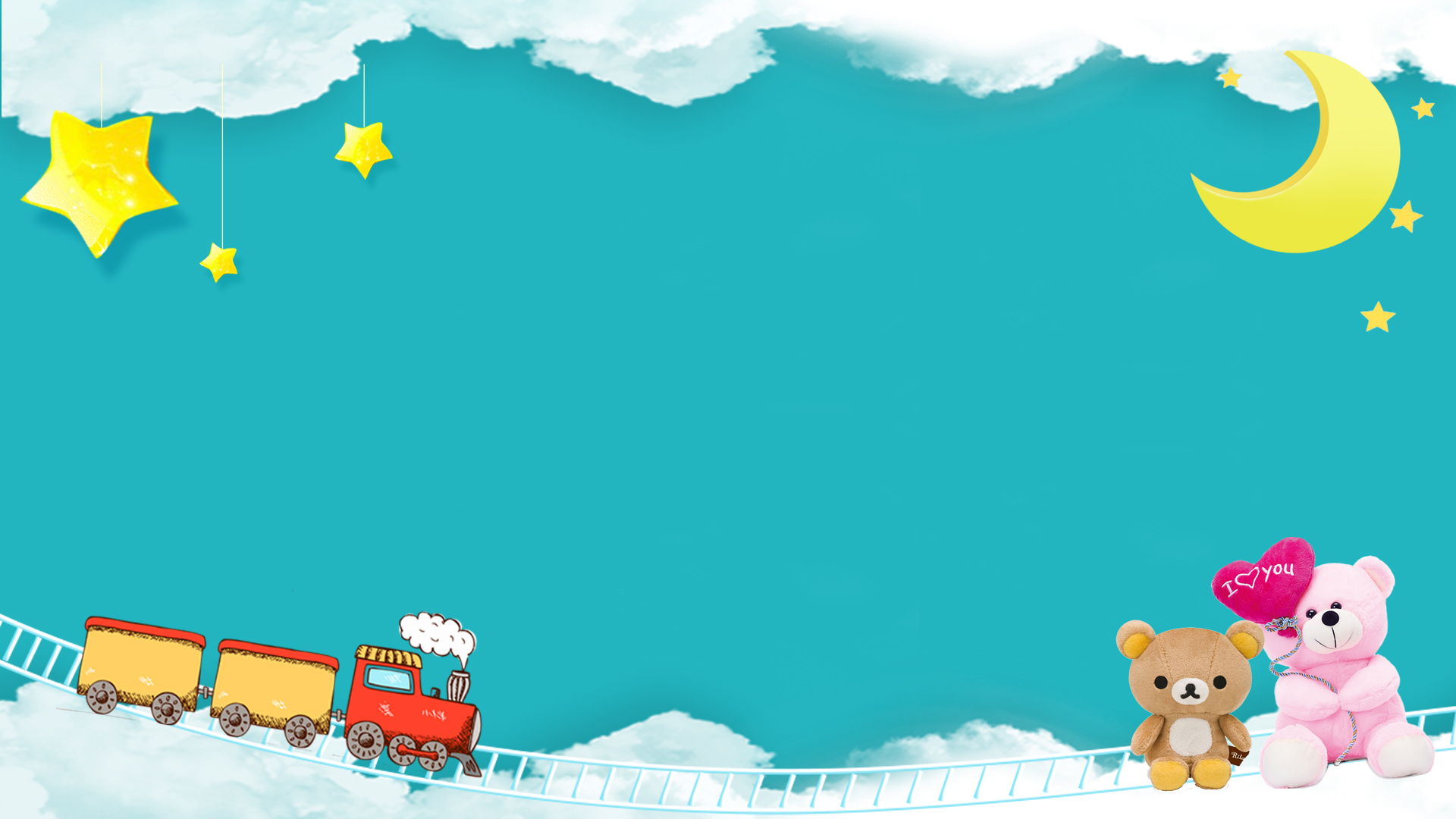 第三部分
活动细节管理
The user can demonstrate on a projector or computer, or print the presentation and make it into a film to be used in a wider field
请在此添加图片说明
请在此添加图片说明
活动细节管理
我们工作室致力于专业PPT模板的发布，课件及汇报PPT的美化，并为您提供专业的PPT个性定制服务。我们秉承“给您演示的光和热”的理念，为您分担职场压力,让您的每一次亮相都信心澎湃。
标题
我们工作室致力于专业PPT模板的发布，课件及汇报PPT的美化，并为您提供专业的PPT个性定制服务。我们秉承“给您演示的光和热”的理念，为您分担职场压力,让您的每一次亮相都信心澎湃。
标题
活动细节管理
2017
2018
2019
标题
标题
标题
点击此处更换文本编辑文字点击此处更换文本编辑文字
点击此处更换文本编辑文字点击此处更换文本编辑文字
点击此处更换文本编辑文字点击此处更换文本编辑文字
活动细节管理
点击此处更换文本编辑文字点击此处更换文本编辑文字
点击此处更换文本编辑文字点击此处更换文本编辑文字
点击此处更换文本编辑文字点击此处更换文本编辑文字
点击此处更换文本编辑文字点击此处更换文本编辑文字
点击此处更换文本编辑文字点击此处更换文本编辑文字
点击此处更换文本编辑文字点击此处更换文本编辑文字
加入标题
加入标题
点击此处更换文本编辑文字点击此处更换文本编辑文字
点击此处更换文本编辑文字点击此处更换文本编辑文字
活动细节管理
1
请在此处输入详细的文字介绍信息和简介，表达图表的含义.表达图表的含义.
添加标题
添加标题
添加标题
2
请在此处输入详细的文字介绍信息和简介，表达图表的含义.表达图表的含义.
添加标题
3
请在此处输入详细的文字介绍信息和简介，表达图表的含义.表达图表的含义.
添加标题
4
请在此处输入详细的文字介绍信息和简介，表达图表的含义.表达图表的含义.
添加标题
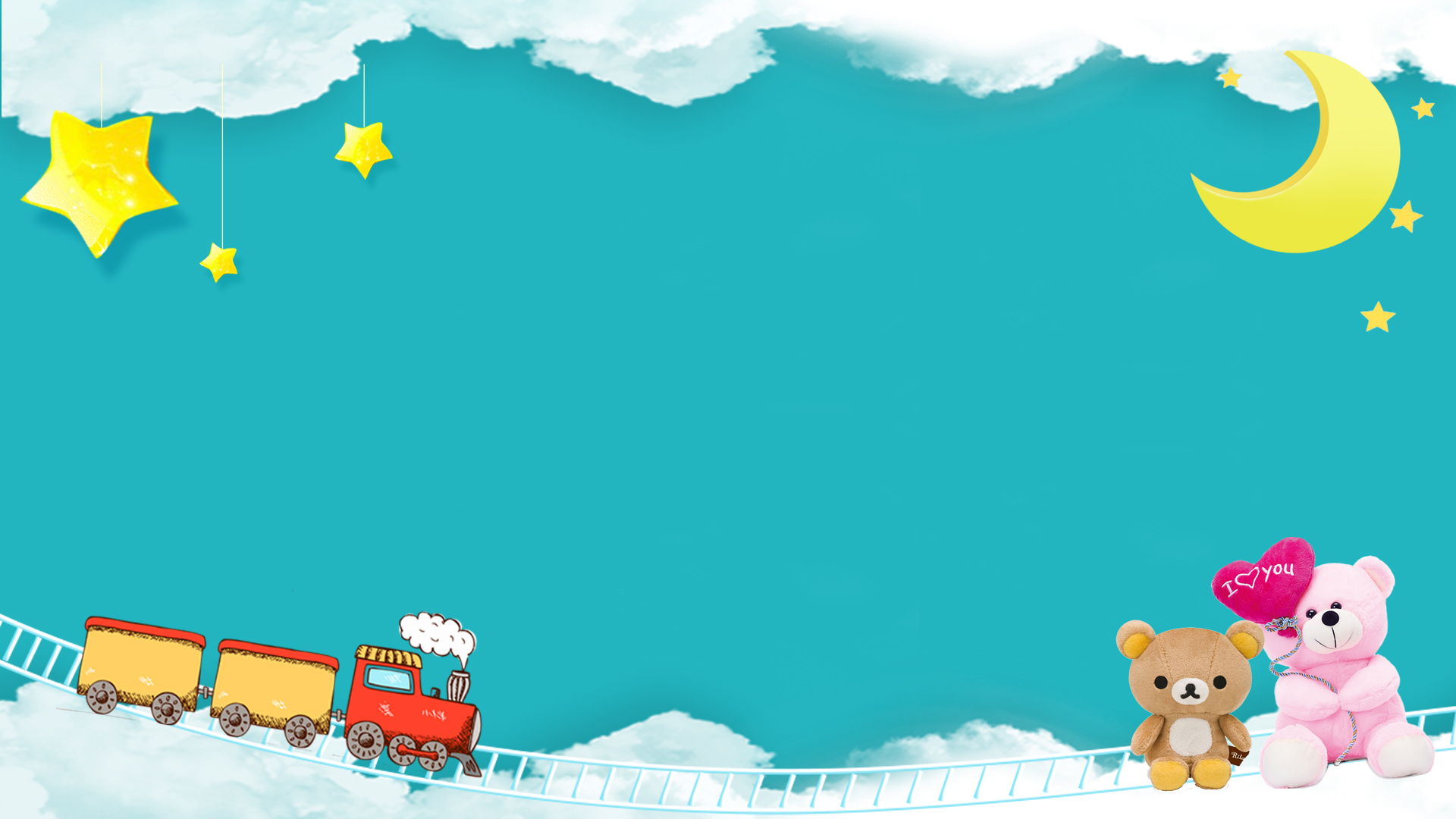 第四部分
活动效果展望
The user can demonstrate on a projector or computer, or print the presentation and make it into a film to be used in a wider field
活动效果展望
随着计算机技术的发展及印刷技术的进步，平面设计在视觉感观领域的表现也越来越丰富，这对今天的平面设计都提出了空前的挑战，也为平面设计者提供了更为广阔的发展窨。从技术上讲，平面设计更重要。
随着计算机技术的发展及印刷技术的进步，平面设计在视觉感观领域的表现也越来越丰富，这对今天的平面设计都提出了空前的挑战，也为平面设计者提供了更为广阔的发展窨。从技术上讲，平面设计更重要。
这里填写标题
请替换文字内容
点击此处更换文本编辑文字
点击此处更换文本编辑文字
请替换文字内容
点击此处更换文本编辑文字
点击此处更换文本编辑文字
请替换文字内容
点击此处更换文本编辑文字
点击此处更换文本编辑文字
活动效果展望
添加标题
1
在此录入上述图表的综合描述说明，在此录入上述图表的综合描述说明。
加入标题描述
添加标题
2
点击此处更换文本编辑文字点击此处更换文本编辑文字
点击此处更换文本编辑文字
在此录入上述图表的综合描述说明，在此录入上述图表的综合描述说明。
添加标题
3
在此录入上述图表的综合描述说明，在此录入上述图表的综合描述说明。
活动效果展望
01
02
03
04
编辑标题致力于专业PPT模板的发布，课件及汇报PPT的美化
编辑标题致力于专业PPT模板的发布，课件及汇报PPT的美化
编辑标题致力于专业PPT模板的发布，课件及汇报PPT的美化
编辑标题致力于专业PPT模板的发布，课件及汇报PPT的美化
单击输入关键词
单击输入关键词
单击输入关键词
单击输入关键词
活动效果展望
01
点击添加标题
点击添加标题
点击添加标题
点击此处更换文本编辑文字
点击此处更换文本编辑文字
点击此处更换文本编辑文字
点击此处更换文本编辑文字
点击此处更换文本编辑文字
点击此处更换文本编辑文字
02
03
加入标题描述
加入标题描述
加入标题描述
加入标题描述
加入标题描述
加入标题描述
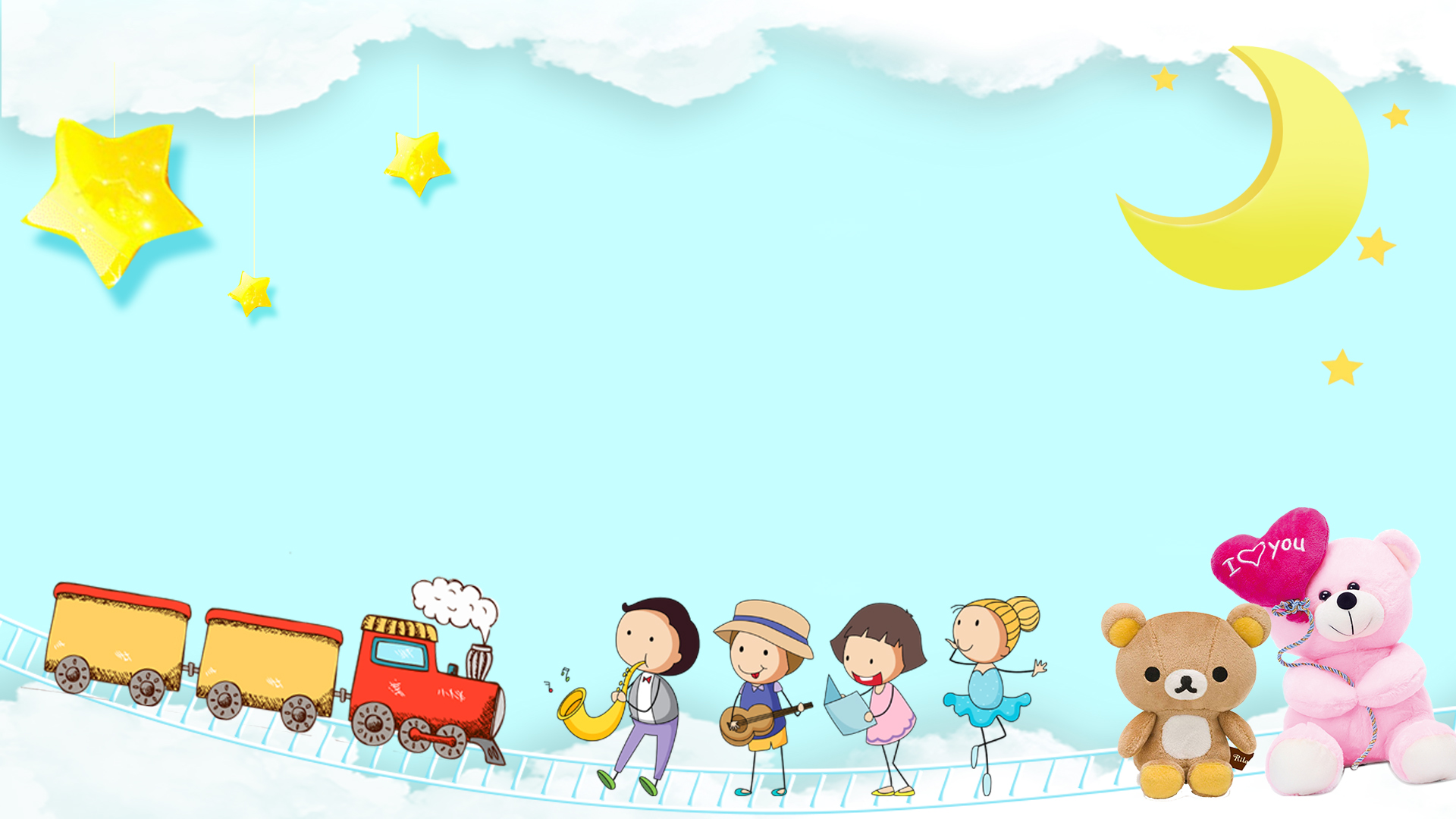 CHILDREN'S DAY
谢谢您的观看与指导!
The user can demonstrate on a projector or computer, or print the presentation and make it into a film to be used in a wider field